Nettskjema og bruk
Dagfinn Bergsager
Head of web development
University senter for information technology
Nettskjema.no
Egenutviklet survey-applikasjon
Kjører kun på UiOs nett og servere
Høy fokus på sikkerhet og personvern
Universelt utformet
Mottar mellom 10k og 200k svar hver dag
Kan videresende svar kryptert til egen server i TSD
De fleste universiteter og høyskole har kjøpt fri bruk av tjenesten til alle studenter og ansatt + en rekke andre
13.06.2022
2
13.06.2022
3
Bruk
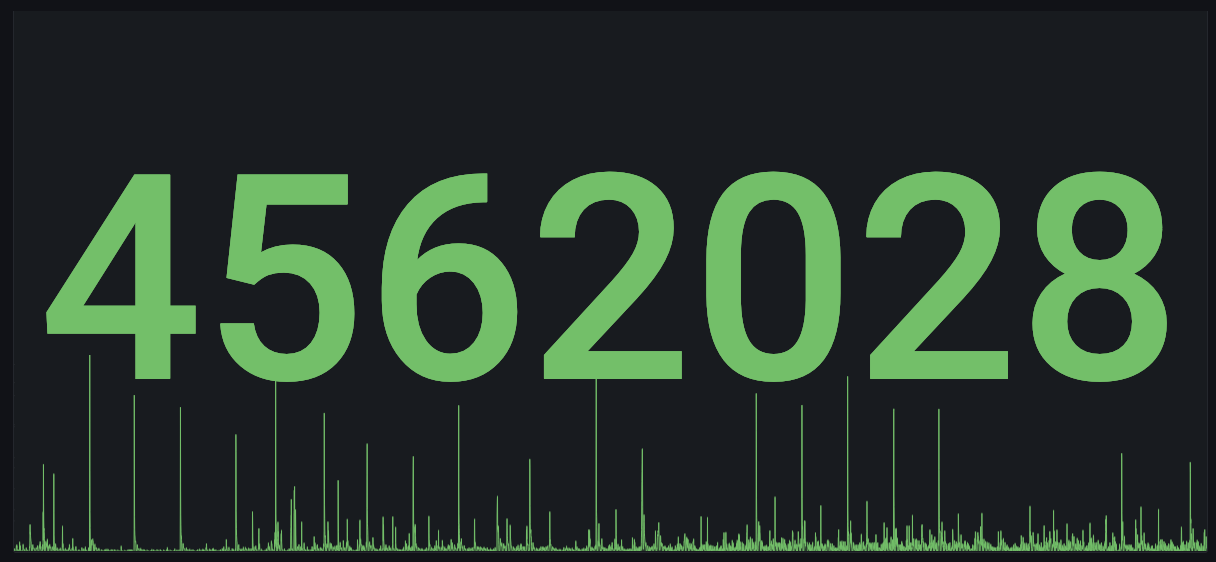 36 000 aktive brukere
90 000 skjema
7 millioner svar siste år (4, 5 til TSD)
NSD sitt skolevalg 2021
Anonymt Nettskjema med FEIDE-innlogging
Data sendt til TSD
Rapportverktøy inne i TSD
Eksporterte data til pressen for å rekke Dagsrevyen
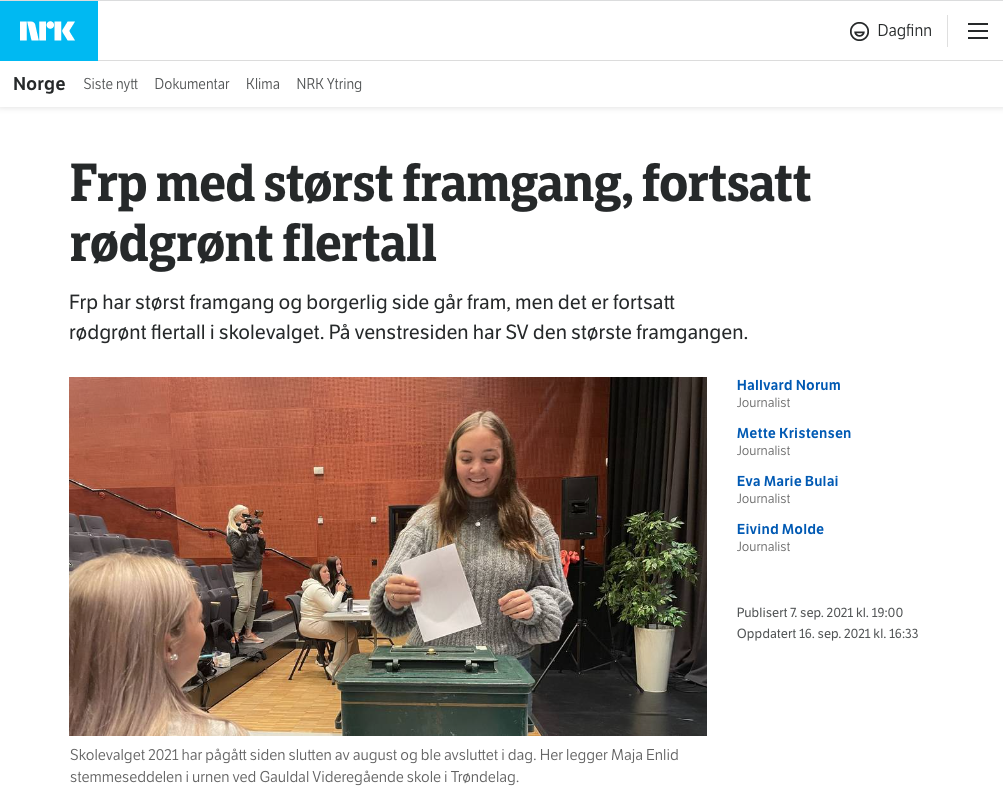 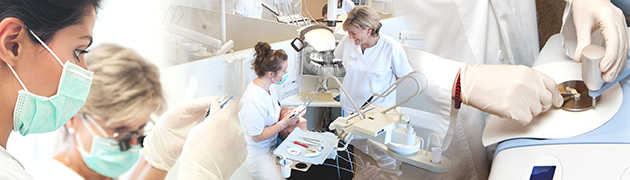 Sikkethetsvurdering av tannleger
DEMO
https://vortex-test-int.uio.no/brukere/chaklt/skikkethetsvurdering_v8/index.html
file:///Users/dagfinb/Desktop/Skikkethetsvurdering.html
Olweus – anonym kartlegging av mobbing på skoler i kommuner
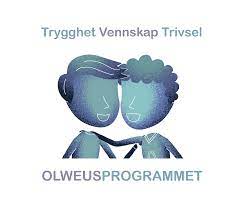 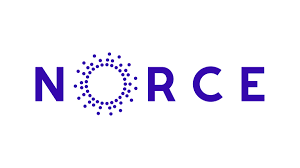 Ny admin i Nettskjema: Release i dag!
Copy mellom skjema, duplisere skjema 
Bytte spørsmålstype
Kan flytte ting i sidemeny og navigere og kollapse
Angre/redo
Krev svar på alle spørsmål
Viser i bygger at det er forgreining
Kvitteringsiden ligger nå sist i skjema
Mobilapreview –Viktig!
Responsiv og universelt utformet admin
Sist mottatt svar øverst..i mine skjema og i rapport
Ny levering TSD og Educloud
Demo
Demo
https://nettskjema.no/a/272958
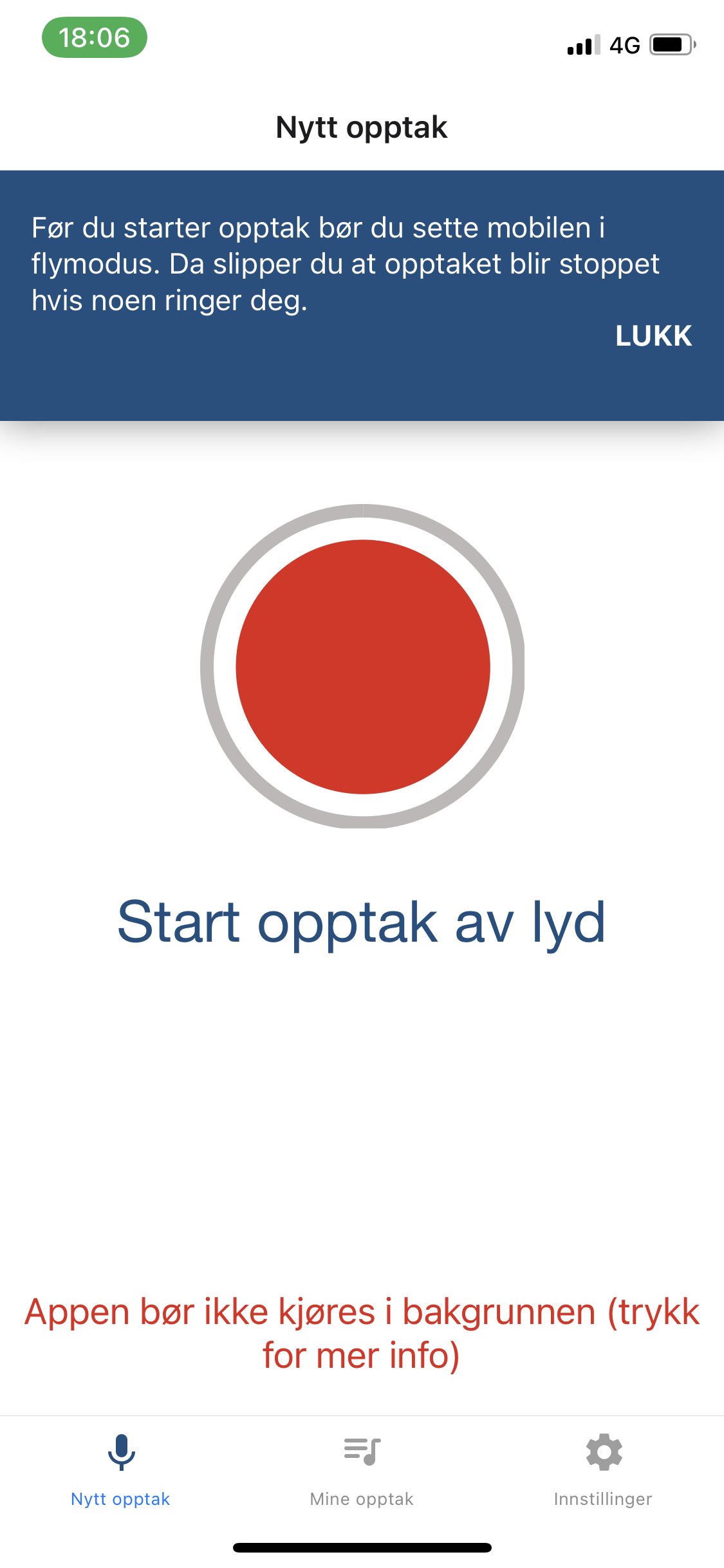 Ny versjon av Nettskjema-diktafon
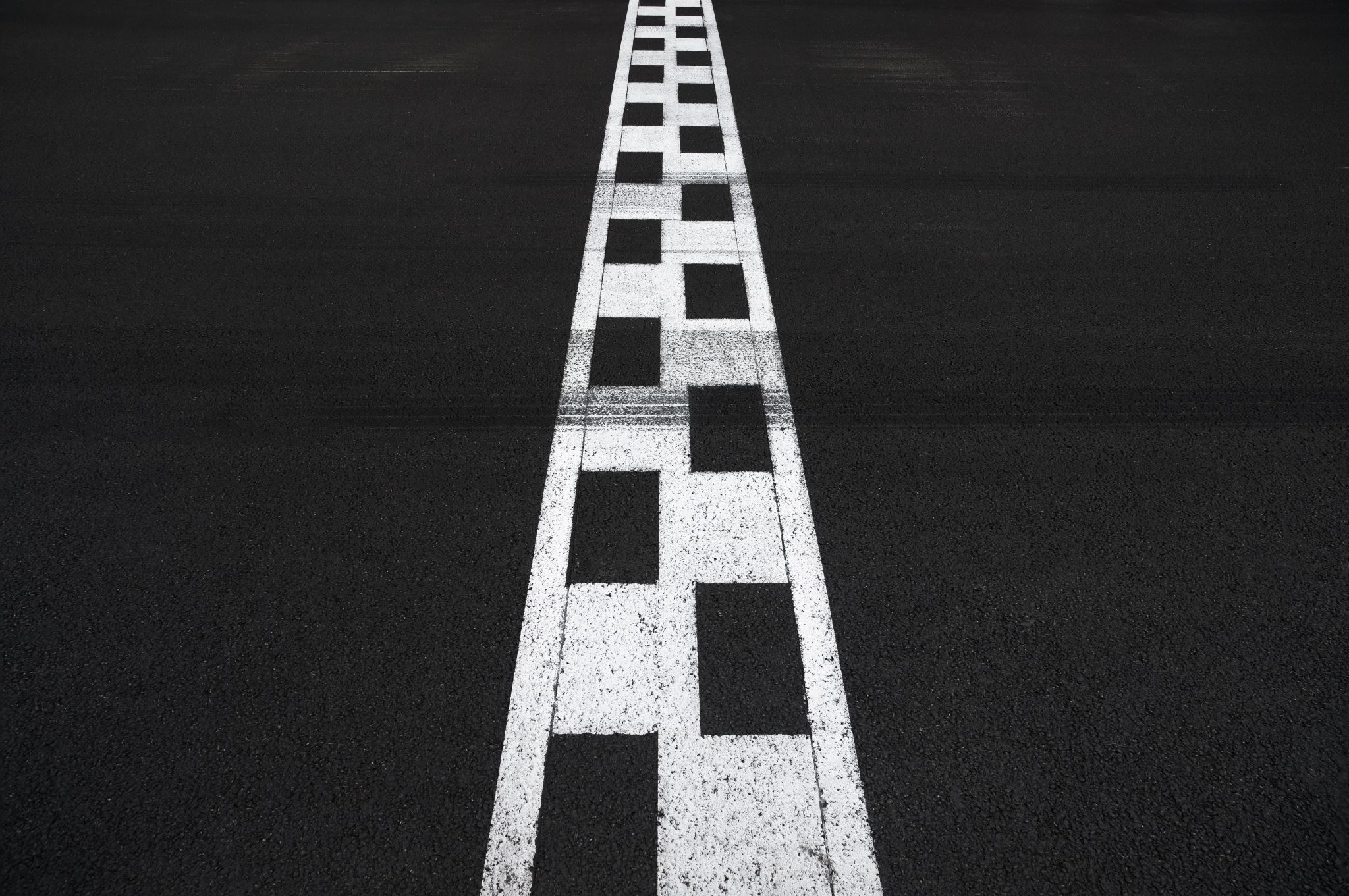 Roadmap
Bedre analyse i Nettskjema
Epost…
Bedre oversikt over avhengigheter/routing
Tetter knyttet til TSD og EduCloud